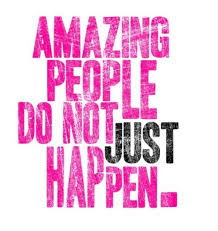 Agenda Criteria  for _____________Date:  _________
LAST WEEK, I WAS organized!
I have my own system
I include IMPORTANT DATES (E.g., personal + school)
I write blocks for each day (E.g., 1-2 weeks in advance)
I keep my HW sorted by sections (subjects)
I write all homework and due dates
I am detailed when necessary (e.g., clear instructions)
I cross out or check off HW when it is done

LAST WEEK, I USED MY AGENDA!
I checked my agenda each night
I used the bookmark (or trimmed corners)
I kept my agenda where I could find it
I brought my agenda to school each day   
                     I rate myself:  4 3 2 1

CHECKED BY:  _________________
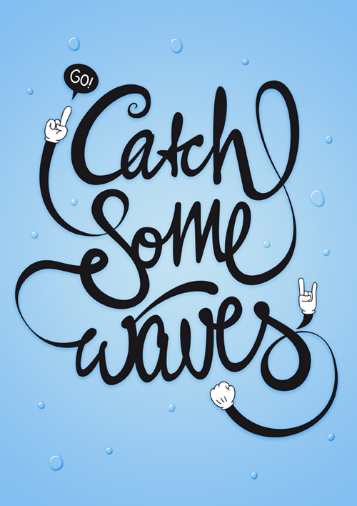 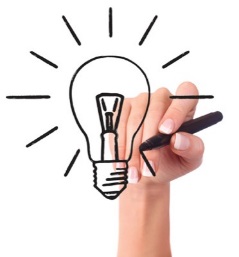